مقياس إدارة الأعمال الدولية
المحاضرة الخامسة:
 الآثار المترتبة عن الاستثمار الأجنبي المباشر
  الفصل الثالث: بيئة الأعمال الدولية وإدارة المخاطر
		1- مفهوم ومكونات بيئة الأعمال الدولية
		2- البيئة السياسية والقانونية
أستاذة المقياس : د/ جـــوامــع لــبــيــــــبة
الفصل الثاني
5. الآثار المترتبة عن الاستثمار الأجنبي المباشر
أ. الآثار الإيجابية للاستثمار الأجنبي المباشر:
الفصل الثاني
5. الآثار المترتبة عن الاستثمار الأجنبي المباشر
ب. الآثار السلبية للاستثمار الأجنبي المباشر:
الفصل الثالث: بيئة الأعمال الدولية وإدارة المخاطر
1. مفهوم ومكونات بيئة الأعمال الدولية:
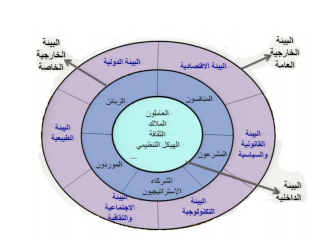 الفصل الثالث
2. البيئة السياسية والقانونية:
أ. مكونات البيئة السياسية:

النظام الاقتصادي والقانوني: الذي تتبعه الدولة سواء كان اقتصاد حر أو مخطط..
وحدة الشعور الوطني: أي مدى وجود النزعة القومية بالبلد المعني
مدى الاستقرار السياسي: كونه يمثل مؤشرا للازدهار وتحكم الدولة في سيادتها الوطنية
مدى تدخل الدولة وتحكمها في الاقتصاد: مثل تأميم الصناعة أ, مصادرة بعض الشركات، أو الخصخصة أو التحكم في حجم الواردات ..
الفصل الثالث
ب. المخاطر السياسية:

مخاطر عامة:      قد تتعرض لها جميع الشركات بدون استثناء
مخاطر خاصة:    تواجه صناعة معينة أو شركة ما أو مشروعا بعينه، وتنقسم بدورها إلى قسمين:

مخاطر تؤثر على الملكية: سواء جزءا منها أو كليةً
مخاطر تؤثر على العمليات: وهي التي تمس بالعائد على الاستثمار وبالتدفق النقدي، وهذا النوع هو النوع الغالب فيما يتعلق بمخاطر العمليات 

والمثال على ذلك فرض تشغيل عدد معين من العمالة المحلية، أو تحديد الأسعار..
الفصل الثالث
ج. تعارض الأهداف بين المنشأة الدولية والدولة المضيفة:

تعارض المصالح في المجال الاقتصادي: 

قد تتعارض مع توجهات الشركة الدولية فيما يلي:

في مجال السياسات النقدية (تحويل الأموال أو تهريبها..)
في مجال السياسات المالية ( كالإعفاءات الضريبية أو ضرورة تهيئة بعض المناطق بالتجهيزات والمرافق لاستقبال الشركات الدولية )
في جانب الأسعار العملات وموازين المدفوعات( أين تؤثر عملية خفض العملة لتشجيع الصادرات وتعديل الميزان التجاري ، بالسلب على عملية تحويل العائد على الاستثمار للشركات الدولية)
في جانب السياسة الحمائية الظاهرة والمقيدة
في مجال سياسات التنمية الاقتصادية